How to complete aNon-Instructional (NI) Annual review
2014-2015 Training
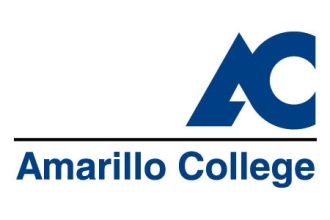 Key Things TO REMEMBER
Try to remove previous conceptions/ideas from your mind
Remember the key here is to provide focused responses on your most important information
Do not try to put yourself in a box and instead keep the following mindset:
   I need to analyze…
1) What do we do? 
2) What do we do well? 
3) What can we do better? 
4) What do I want (positive/negative/neutral) those in leadership to know?
What must NI Annual Review Prove
You will be asked questions that may or may not apply to you and this slide and the next explain why. We need to capture this information when appropriate.

From SACSCOC Handbook for Institutions Seeking   Reaffirmation 

CR 2.5 - The institution engages in ongoing, integrated, and institution-wide research-based planning and evaluation processes  that 
incorporate a systematic review of institutional mission, goals, and outcomes;
result in continuing improvement  in institutional quality; and
Demonstrate the institution is effectively accomplishing its mission 


CS 3.3.1 – The institution identifies expected outcomes, assesses the extent to which it achieves these outcomes, and provides evidence of improvement based on analysis of the results in each of the following areas
What must NI Annual Review Prove
From SACSCOC Handbook for Institutions Seeking   Reaffirmation 

CS 3.5 – The institution identifies college-level general education competencies and the extent to which graduates have attained them (college-level competencies)
Suggestion: Since the standard focuses on attainment of competencies by “graduates,” take pains to ensure that the narrative and documentation move beyond measures of the performance of “students enrolled” in general education courses.
THECB Core Curriculum objectives were also adopted for SACSCOC, but an evaluation of the core curriculum only somewhat covers this requirement.

FR 4.1– The institution evaluates success with respect to student achievement, including as appropriate, consideration of course completion, state licensing examinations, and job placement rates.

Other SACSCOC Principles
Overview of SECTIONS
More information provided in individual sections, but as an overview (Note: Section I, II, IV, and VI due July 25, 2014):
Section I: Identification – Basic information
Section II: Existing Data (Not Survey…)– Pick out key pieces of internal or external report data to evaluate; you can lump it all together (e.g. “All CBM reports”) or you can highlight specific reports you wish to evaluate.
Section III: Existing Data (Based on Surveys…)–Survey; Qualitative data
Section IV: Institutional Initiatives 
No Excuses – Can be directly or indirectly related
Institutional Outcomes – Goals/Outcomes – 1 of 1-3 Need to be Direct
Strategic Planning – What do you do?; Do you have suggestions?
Core Objectives –Student learning outcome inventory
Section V: Policies and Procedures–policy change; meet SACSCOC needs
Section VI: Conclusions –Pulls it together; focuses on most important need
Key for NI Annual Review
Notes
The NI Annual Review is not a “pass/fail” test. 
This PowerPoint is intended to serve as a handbook that guides you with definitions, explanations, and examples.

Key to NI Annual Review
Sections as they are asked on “Non-Instructional Annual Review” form = green font
Information on how to form answer = black font
Hyperlinks to helpful sources = underlined and blue font
Sample answer responses = red font
Section I: Identification
1.	Department Title:
 
Sample Response: Library

2.	Department Purpose Statement:
	
	A good purpose statement should
align with AC’s mission, values, vision, core purpose, and goals
identify the reason for a program’s existence
be annually reviewed and updated as the program evolves

Note: Your purpose statement does not have to be long; succinct is good.

	Sample Response: 
 Our purpose is to
empower our patrons to be self-sufficient information consumers and to possess critical evaluation and thinking skills;
create a physical environment that encourages personal study, collaboration and networking, and inspires creative and academic growth; and
place the best information and research tools for project completion at our patrons’ disposal.
Section I: Identification
3.	Department Review Year (i.e. Most Recent Academic Year)

                 This represents the year being reviewed (most recent fall-spring term)
	Sample Response: 2013-2014

4.	Date of Submission:
	
	Sample Response: 5/1/2014

5.	Lead Person Responsible for this Department Review:





  The “Lead Person Responsible” is the lead writer and the person to whom 
  questions about the form can be directed.
Name: Mark Hanna
Title: College Librarian
E-mail:  mlhanna@actx.edu
Phone Number:  371-5401
Section I: Identification
6.	Additional Individuals (Name and Title) Responsible for   	Completing this Department Review:

	Please encourage multiple people to have a voice in your  	department’s annual review process.
II: Existing Data (Not Survey, Focus Groups, and/or Interviews)
This section focuses on quantitative (numerical) data.
1. What significant AC, state, federal, or other reports do you complete on an   
    annual basis and/or what significant  quantitative data do you collect or
    review on an annual basis? (Please provide links to data/report    
    information or a succinct summary of your data findings.)


This question is attempting to gauge how your department uses data.
Other reports could include reports completed for supervisor, department, and/or other internal/external entities. 
Types of data collected may include data your department gathers for informational/improvement purposes.
Types of data reviewed may include data produced by others at the institution and/or data produced by external entities.

   Sample Response    (Note: These are not surveys the library conducted; it’s a survey where the   library was surveyed and supplied numerical data that was benchmarked   against the state):
Academic Libraries Survey (National Center for Education Statistics)
Academic Library Trends and Statistics Survey (Association of Colleges & Research Libraries)
II: Existing Data (Not Survey, Focus Groups, and/or Interviews)
2. Based on the past year’s data (referenced in Question #1), please evaluate    your data and/or department.    (Place an ‘X’ in each text box that corresponds to your evaluation. You may    delete or add rows.)







    
   


An area may “Need Improvement” if one or more of the following applies:
The results should improve (i.e. you find the results unacceptable)
You think the quality of the collected data could improve or the timeliness by which the data is presented could improve
You do not currently collect the needed data
II: Existing Data (Not Survey, Focus Groups, and/or Interviews)
3. (If applicable) If any area “Needs Improvement,” please explain why (i.e.    Analysis).

Remember that people who are not familiar with your department may not readily understand why improvement is needed in identified areas. This area will serve as an explanation to an external reviewer of why improvement is needed.

Sample Response:
For items 1, 2, and 3 above the SACSCOC off-site review team during the latest reaffirmation determined that AC did not meet the four library standards. The on-site review team determined that AC did minimally meet the standards but voiced concern about them. Total library materials expenditures have remained frozen for many years despite yearly inflation. Total library staff has declined by 50% in the last 12 years. The number of students who receive library instruction is less than a third of what it needs to be.
II: Existing Data (Not Survey, Focus Groups, and/or Interviews)
4. (If applicable) Based on the data above, what changes do 
    you recommend (i.e. Action Plan)?

If you mark something as “Needs Improvement” explain why improvement is needed. You may also discuss any other recommended changes even if the data “Meets Standards.” 
In your action plan, try to avoid vague statements (e.g. “we will improve in this area”, “we will get more people to do xyz”, etc.) To guide yourself, you may consider asking yourself the following questions: who will enact this change? What is the change that will produce the desired effect? Is their cost associated with this change? What is the proposed timeframe for the change? 

Sample Response:
Some of the need for improvement could be met with more robust asynchronous instruction via AC’s learning management system, but that would require a more robust partnership with faculty who share the values for information literacy that is missing now. No. Item 4 above would increase if more faculty members made assignments requiring library research. Faculty doing so has noticeably declined during the last decade. Library staff is placing more emphasis on embedding library services in the learning management system in an effort to make it easier for faculty to make information research assignments.
Some Quantitative Data source linksThese sources May Be useful in Completing Section IITopics More Specific to your area may be found via Internet/Library Research
AC Databook – Headcounts and Success Information
Census Bureau Quickfacts and American Fact Finder – Understand area demographics
College Measures – “2-Year data tool” allows you to view AC’s rank in National Percentiles; “Economic Success Metrics Program” allows you to select Texas and then view program-specific information
Compare College Tx – Compares cost, student demographics, earnings, etc. to other colleges
CREWS – Labor outcomes (wages, loan, tuition, and SAT information)
Educause – Contains info. including some data related to the “campus-wide uses of IT for academic, administrative, research, and business purposes, as well as issues such as governance, policy, and cybersecurity”. 
IPEDS – Cost and net price of attendance; financial aid; enrollment; retention; completion; human resource information; finance information (can compare institutions)
Labor Market and Career Information- Information on careers, educational training, and jobs
NCES – View institutional data (e.g. campus security, default rates, financial aid, etc.) 
Perkins data – State performance (enrollment, nontraditional, etc.) as compared to state targets for Perkins programs
THECB Accountability Data – Participation(e.g. headcount); success (e.g. graduation, persistence, dev. education, awards); institutional efficiency/effectiveness (e.g. operating expense, faculty information, FTE Student/FTE faculty ratio, funds per FTE student); success points (e.g. readiness, first level course pass rates, complete full-time)
THECB Almenac – View AC information such as dual credit measures, enrollment rates, graduation, etc.
THECB Follow-up Reports – Contains information on where AC students go post-AC experience
THECB Other Links from Main Data page 
Tracer  - Texas Workforce Commission information on employment/wage information. Other data links also available from the LMCI Web site.
III: Existing data (Based on Surveys, Focus Groups, and Interviews)
PART A:
1. Over the past year, did your area collect and/or review any survey     
    data or qualitative (focus group, interview, etc.) information? 
    (Place an ‘X’ in the text box that corresponds to your response.)



Collected data could include department-produced surveys, focus groups, etc. 
Reviewed data could include institutional surveys (e.g. CCSSE, graduate student survey, NSLVE etc.) or surveys from external entities.
III: Existing Data (Based on Surveys, Focus Groups, and Interviews)
PART A:
2. Summarize the most important information that was collected and/or    reviewed and the  results.


Sample Response:
Graduate Student Survey p. 2 – Library services was ranked as beneficial (4.20 out of a possible 5.0 during spring 2013 semester.
Community College Survey of Student Engagement pp. 101, 104 – 4.5% of students are most likely to access a computer with an Internet connection to do school work in the library’s learning commons while 80% do it from home. Students have used the library's online resources (including databases and tutorials) to complete a course assignment at the following percentage: Very often	 8.7%, Often 15.2%, Sometimes 35.5%, Never 40.6%, Total 100%.
III: Existing data(Based on Surveys, Focus Groups, and Interviews)
PART A:
3. (If applicable) Based on the data above, what changes do you     recommend (i.e. action plan)?


In your action plan, try to avoid vague statements (e.g. “we will improve in this area”, “we will get more people to do xyz”, etc.) To guide yourself, you may consider asking yourself the following questions: who will enact this change? What is the change that will produce the desired effect? Is their cost associated with this change? What is the proposed timeframe for the change? 

Sample Response:
The Graduate Student Survey shows the library is doing well as a whole, however it does not break down services into specific areas. It is hard for us to make specific changes from this one indicator. We can look into partnering with instruments such as the CCSSE to provide specific feedback on certain service areas.
The CCSSE data indicate that a super majority of students do their school work from home with 60% using the library’s online resources for course assignments. However, 40% say they never used those resources. The non-users may not have any assignments which require research or they find what they need elsewhere. We need to research why these students don’t use the online resources they have available.
III: Existing data (Based on Surveys, Focus Groups, and Interviews)
PART B:
Additional Comments Related to Surveys and Qualitative Research (Not Required):

This comment area is a department’s opportunity to reflect on surveys, focus groups, etc. results in a way that the previous question did not allow, reflect on unmet survey needs, etc.

Sample Response:
This is an area of weakness for the library. We must determine ways to gather feedback from our patrons and AC community that are statistically valid and can be generalized to the whole AC population.
Some Survey, Focus Groups, and Interview Source Links
Amarillo College Institutional Survey, Focus Group, etc. Information 
Inside Higher Ed Surveys
Higher Education Research Institute (Go to “Publications”)
National Center for Education Statistics
IV: Institutional Initiatives
PART A –No Excuses:
1. List 1 or more ways your department most focuses on any of the No    Excuses goals /initiatives.


To identify possible No Excuses goals/initiatives, ask yourself…
“Does my department help students
with course completion, college persistence, or degree attainment?
with primary intervention strategies (i.e. poverty, tutoring, course redesign, developmental education, and/or first-year seminar)?
by addressing/removing any other potential barriers or roadblocks to students?”

Sample Response:
The library’s emphasis is focused on No Excuses Goal: Complete the courses they take with a grade of "C" or better.
Embed library services within the learning management system (AC Connect Classes) that every student uses whether they are a classroom or online student.
Create links to specific resources at the course level in AC Connect based on syllabi.
Create in-context tutorials for commonly needed research skills.
IV: Institutional Initiatives
PART A –No Excuses:
2. Are there any changes your department has made over this past year to
    remove barriers to students and further the No Excuses goals OR to move    the needle toward fulfillment of the No Excuses goals?
If so, please explain. 
If not, but you plan to make changes that aid students success, please provide a few sentences explaining how you can better support No Excuses.


Sample Response:
The library has continuously moved toward and implemented access to electronic resources that students can easily use at home, work or on-campus. For example, over 28,000 electronic books and 14,000 full-texts journal titles are available. These can be accessed via any computer including mobile devices.
No Excuses Information source links
Amarillo College Resources Page  (See Links on Left)
No Excuses Goals (AtD Goals)
No Limits/No Excuses Amarillo
Sample ways AC has supported No Excuses in the past
IV: Institutional Initiatives
PART B –Institutional Outcomes: 
1. For this review year, what is/were your department’s most important goals        (i.e. broad things you would like to accomplish)? 

Creating Goals:
Goals should matter to you 
Goals should be broad, general expectations for the department
Goals should be based on the program’s purpose

2 Different Sample Responses:
Student-Oriented Goal Example: Student Government Association members will learn valuable parliamentary procedure skills.
Department/Office-Oriented Goal Example: To increase the profitability of the bookstore.
IV: Institutional Initiatives
PART B –Institutional Outcomes: 
2. For this review year, what is/were your department’s most important 
   outcome/s that can be specifically measured and help you achieve your 
   goals? Provide examples of 1-3 outcomes.    (An outcome provides observable evidence that your student’s or client’s knowledge,      skill, ability, attitude, or behavior has changed as a result of your efforts.)


Possible Types of Outcomes: 
   Student learning, Program, or Operational Outcomes
See A-E Outcome Model and Bloom’s Taxonomy when writing outcome statements. Your outcome will tell what the student/customer will do as a result of your intervention and assure you set guidelines such as benchmarks.
NOTE: At least one outcome must be direct (based on evidence and not perception)

Sample Response:
After receiving instruction on one or more information literacy competencies, participating students will improve on their pre-test scores by at least 40 percent on the post-test, and students will average at least 70 percent correct on the post-test.
IV: Institutional Initiatives
PART B –Institutional Outcomes: 
3. How does your department assess the above outcome/s? What were the      results of your outcome assessment? What do your results tell you?


If you have not already explained in #2, this part requires you to explain how you assess your outcome (e.g. pre/post test, viewing # of students who registered on time and comparing to previous year, etc.)
This data also asks you to provide your results and an analysis.

Sample Response:
(See Next Slide)
IV: Institutional Initiatives
Sample Response:
The results indicate that the benchmark was completely met. Students met the benchmarks of both improving by at least 40% on the post-instruction test as opposed to pre-instruction test. Students also scored at least 70% correct on post-instruction test.
IV: Institutional Initiatives
PART B –Institutional Outcomes: 
4. What change/s has your department made in the past year or do you plan    to make based on your assessment of any outcome? 


If the results of your outcome are not desirable or can be improved, you need to indicate an improvement that was made or plan for improvement. If your results continually meet your expectations, you need to look for new areas to measure (new outcomes/new areas for improvement) in your department.

Sample Response:
The number of students who received instruction increased significantly over the past year. A goal of the library has always been to teach as many students as possible.  
Repeated wide usage of audience response systems continues increased student engagement.
Library staff did limited instruction at the Moore County and Hereford campuses. Offers for instruction were extended to the other campuses, but turned down.
Outcomes Information source links
A-E Outcome Model 
Bloom’s Taxonomy
CAS Self-Assessment Guidelines – May give some areas ideas for their non-instructional standards (note: $35 per area)
Direct Outcomes – Contains some examples of direct outcomes, but ultimately for an outcome to be direct, you need to see an undeniable change based on something you’ve done (i.e. change based on intervention)
SMART Goals
Training Materials on Writing Outcomes (slides 4-16)and Sample Goals/Outcomes found on old assessment forms
IV: Institutional Initiatives
PART C –Strategic Planning:
1. Identify at least one strategy or task from the Strategic Plan your area    currently addresses/evaluates.


Try to be as specific as possible with the area/s your address.

Sample Response:
Task 1.1.1: Employees will use institutional data/evidence to determine sustainability and viability based on trend lines for instruction, academic support services, and student services.

We use outcomes data from information literacy instruction to improve pedagogy and to introduce new resources to students.
IV: Institutional Initiatives
PART C –Strategic Planning:
2. (If applicable) What additional item/s should AC’s Strategic Plan address?
Strategic Plan Information source links
AC Strategic Plan
Sample ways instructional/non-instructional areas have addressed Strategic Plan in the past (note: your outcome statement may/may not relate to the Strategic Plan)
IV: Institutional Initiatives
PART D – Core Objectives (CR 2.10):
1. Does your area work (in-person, through publications, or through some other means) with students to learn/accomplish any of the following objectives?







View the student learning examples on the Non-Instructional Annual form to get ideas for how your area may exist. The purpose of this question is to get a complete picture (instructional and non-instructional) of how the College supports student learning.

You may insert other objectives (e.g. “technology”) into the chart.
IV: Institutional Initiatives
PART D – Core Objectives (CR 2.10):
2. For each objective that received a “Yes” response, provide a bulleted list    identifying how your department addresses each particular objective with    AC students, any assessments related to your objective (if applicable), and    any results related to your assessment (if applicable). 
Assessments can be indirect (e.g. surveys, focus groups, etc.) or direct.


Sample Response:
Information literacy is a critical thinking skill that can be defined as a set of abilities requiring individuals to "recognize when information is needed and have the ability to locate, evaluate, and use effectively the needed information." We use the Association of College and Research Libraries’ Information Literacy Competency Standards for Higher Education in our instruction. The assessment used is described with results in Part IV-B above.
IV: Institutional Initiatives
PART D – Core Objectives (CR 2.10):
3. Please indicate (place an X in the corresponding box/es) the mode of    delivery by which you offer any support programs, services, and activities,
    to students.



The purpose of this question is just to gauge how your department serves students.
IV: Institutional Initiatives
PART D – Core Objectives (CR 2.10):
4. Do you have plans to expand your learning objectives and/or modes of    delivery? If so, how do you plan to expand these objectives/delivery    modes? If not, why not?


Sample Response:
Yes. The library must expand asynchronous delivery of information literacy through AC’s learning management system by gaining more cooperation/partnerships with faculty. This includes expanding resources access to the course level tailored to its needs.

We must also learn how to better evaluate asynchronous delivery of instruction to students showing outcomes just as effectively as we do for classroom students.
Core Objective Information source links
Accreditation/Compliance information from SACSCOC 2.10 and 3.5 and also support THECB core curriculum learning mandates.
V. Policies and Procedures
The policies and procedures section of the form represents the customizable section of the form.

The first 5 questions in this section will be shared for each non-instructional program. However, if the question does not apply to that area, the area may respond with “Not/Applicable” or “No.” 
After the first 5 questions, non-instructional areas may add questions specifically relevant to their area (e.g. SACSCOC information to which their area responds, procedures specific to their area, etc.)
Possible Data source links
Council for the Advancement of Standards in Higher Education (Note: Cost Associated with this source)
SACSCOC The Principles of Accreditation
VI. Conclusions
This is the area of the form to 
Reflect on biggest/most important issues in department
Make your case for any needed support 
Discuss any issues that were not otherwise discussed on this form
Points of Contact
Non-Instructional Assessment Committee
Amber Brookshire – Testing; 371-5452; ahbrookshire@actx.edu 
Bob Austin – VP of Student Affairs; 371-5024; rcaustin@actx.edu 
Cynthia Urbina – Business Office; 371-5010; caurbina@actx.edu 
Danita McAnally –Planning and Advancement; Phone: TBD; dlmcanally@actx.edu  
Janet Barton – Human Resources; 371-5039; jlbarton@actx.edu 
Jeff Wallick –Industry Partnership Coordination; 335-4228; j0079278@actx.edu 
Joe Wyatt –Communications Coordinator; 371-5139; jvwyatt@actx.edu 
Kristin McDonald-Willey –Institutional Effectiveness (SACSCOC/accreditation); phone: TBD; kmw@actx.edu 
Lee Colaw –Information Technology Service; 371-5151; lmcolaw@actx.edu 
Mark Hanna –Library; 371-5401; mlhanna@actx.edu 
Megan Eikner –Continuing Education; 371-2916; meeikner@actx.edu 
Patsy Lemaster –Center for Teaching and Learning; 371-5254; pclemaster@actx.edu 
Tina Babb –Registrar’s Office; 371-5027; tmbabb@actx.edu